More Than Just a Score:
Meaningful Test Prep
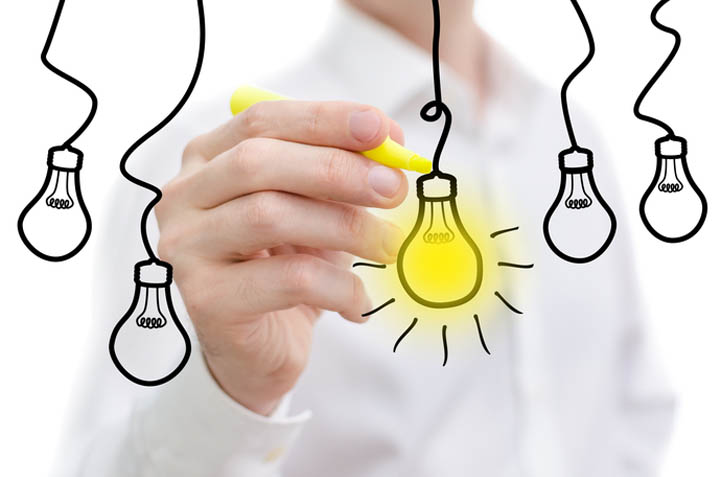 Instructional Strategies
[Speaker Notes: Pass out Instructional Strategy note sheet and agenda]
Always, Sometimes or Never True . . .
Independently read through the statements on the handout “Always, Sometimes, Never True"

Mark Always, Sometimes, or Never and then justify your answer in the space provided.
[Speaker Notes: Use the Poster paper to tally answers?]
Objectives
Participants will determine the effectiveness of traditional test prep strategies.

Participants will make connections between effective test preparation and authentic teaching practices.
Inside Out
1 minute
Individually write:
What practices do you use within your classroom that prepares students for tests?
[Speaker Notes: 1 minute - individual writes the most meaningful test prep strategies
3 minutes - share with a partner and add things you did not already have
5 minutes - read the text and fill in any gaps of knowledge you might have]
3 minutes
Peer write:
Share with a partner and add ideas that you did not list.
What things did you both write down?
[Speaker Notes: 1 minute- individual writes the most meaningful test prep strategies
3 minutes- share with a partner and add things you did not already have
5 minutes- read the text and fill in any gaps of knowledge you might have]
5 minutes
Text write:
What does the data say about effective test prep practices?
[Speaker Notes: 1 minute- individual writes the most meaningful test prep strategies
3 minutes- share with a partner and add things you did not already have
5 minutes- read the text and fill in any gaps of knowledge you might have]
“A challenging academic atmosphere and a class curriculum that teaches critical thinking gives students the best shot at succeeding on the ACT”
Effective?Narrow vs. Broad
[Speaker Notes: Ask participants what else might encouraging critical thinking in the classroom prepare students for? Other standardized tests? Other post secondary options? Career readiness? Citizenship?]
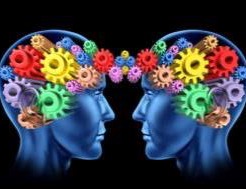 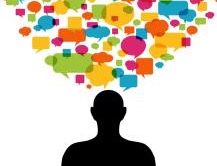 Construction of Knowledge
Disciplined Inquiry
Authentic Teaching
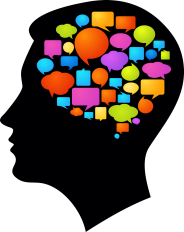 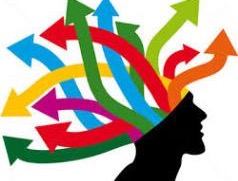 Value Beyond School
Implicit View of Students
[Speaker Notes: Which test prep strategies discussed promote authentic instruction and how?
Which instructional practices from the text promotes authentic instruction and how?]
Remix! Always, Sometimes or Never . . .
Revisit the “Always, Sometimes or Never True?” handout.

Look specifically again at numbers two, three, and five.

Based on what the research says, does your stance stay the same? Has it changed? How has it changed/not changed and why?
[Speaker Notes: Pass out the Trek evaluations.]
Resources
Kalchman, M. (2011). Using math in everyday life to improve student learning. Middle School Journal, 43(1), 645-662. 
Karpicke, J., & Roediger, H. L., III. (2007). Repeated retrieval during learning is the key to long-term retention. Journal of Memory and Language, 57, 151-162. Retrieved from http://memory.psych.purdue.edu/downloads/2007_Karpicke_Roediger_JML.pdf 
Scholastic. (n.d.). No pain, high gain: Test prep tips for reading comprehension and math. Retrieved from http://www.scholastic.com/teachers/article/no-pain-high-gain-test-prep-tips-reading-comprehension-and-math
The University of Chicago Urban Education Institute. (n.d.). ACT test prep — More is not better. Retrieved from https://ccsr.uchicago.edu/sites/default/files/publications/Test%20Prep%20Handout%20for%20Teachers.pdf